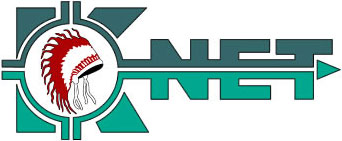 C-Band/Cable Plant Training Workshop
Sioux Lookout Dec 6-8, 2011
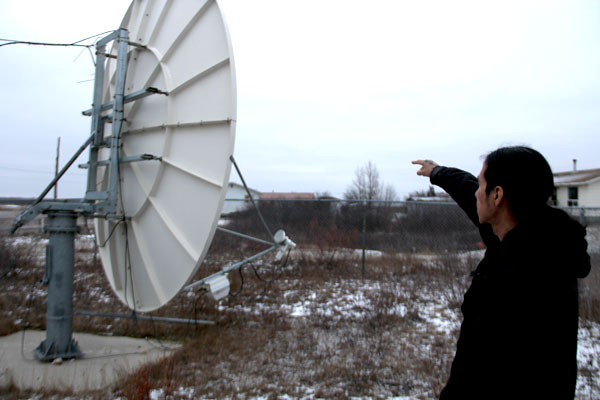 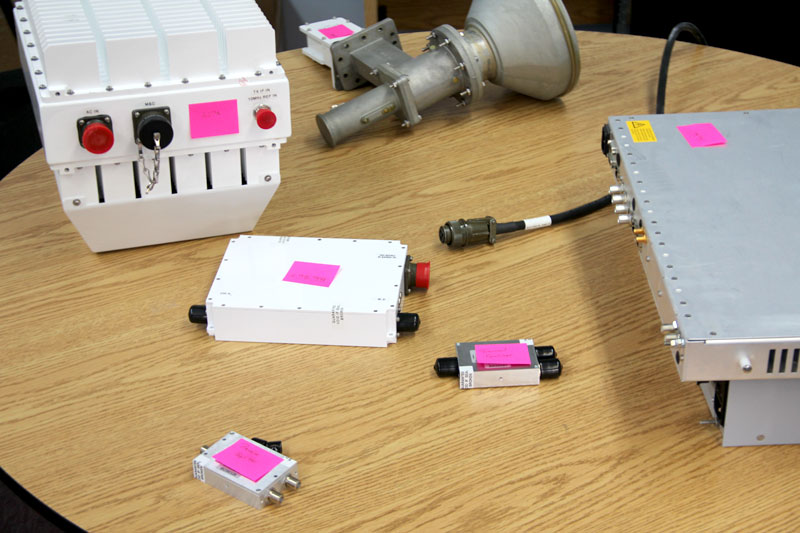 Feed Horn
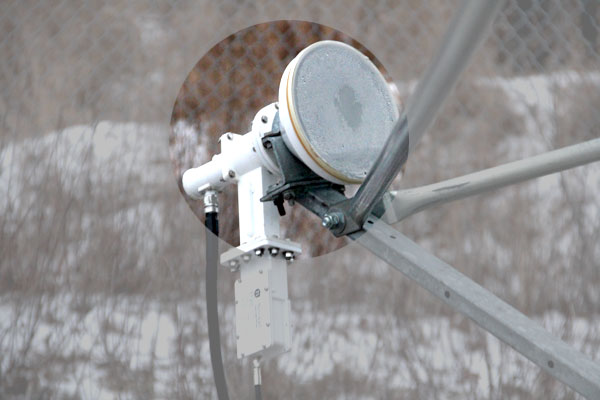 Feed horn in Fort Severn
LNB
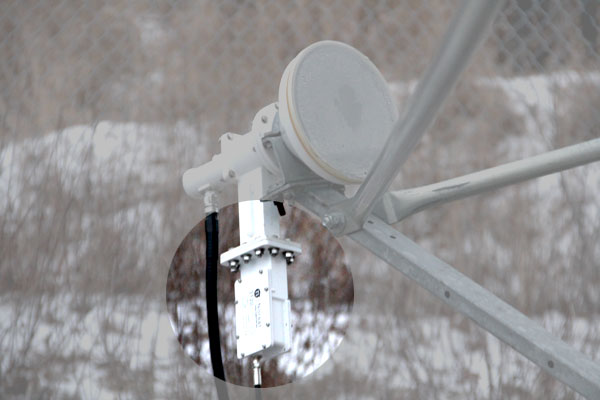 SSPA
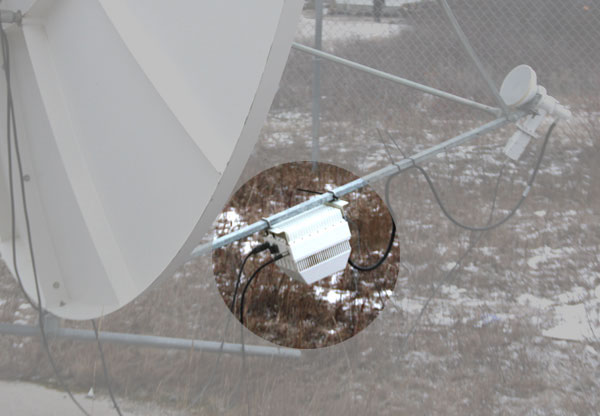 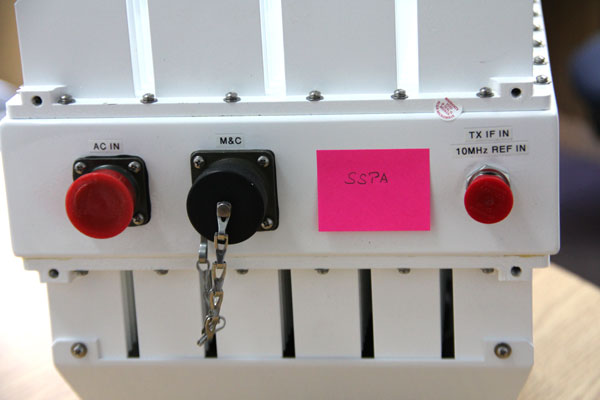 Back of SSPA
Mitec Bias-T
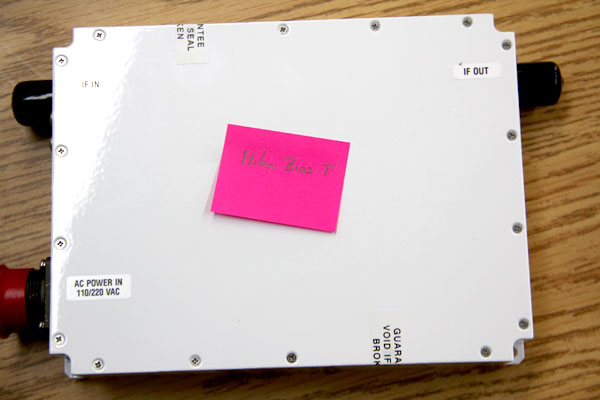 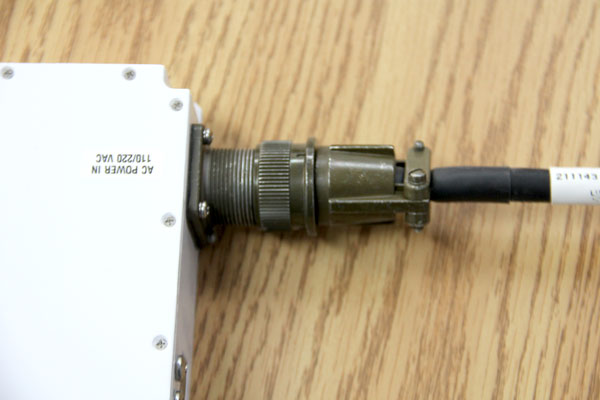 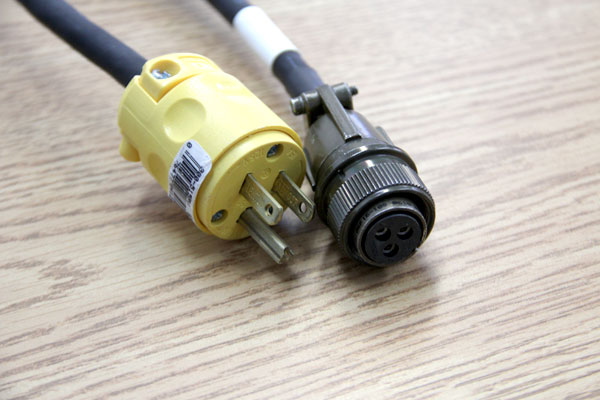 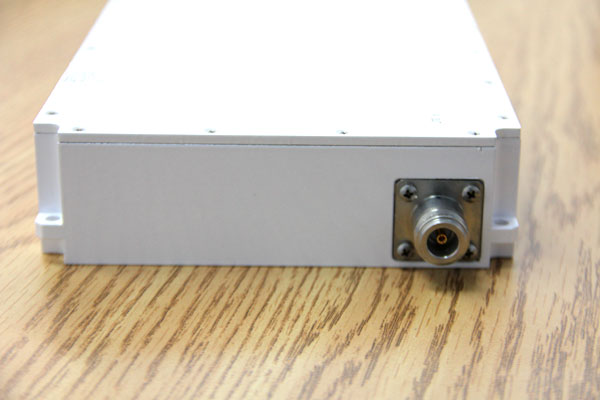 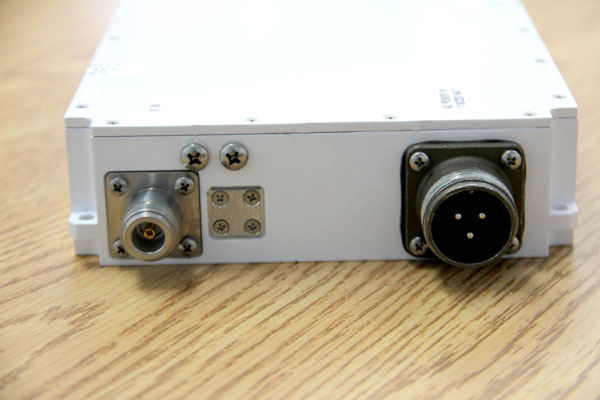 Transmit Combiner
Receive Splitter
Linkway
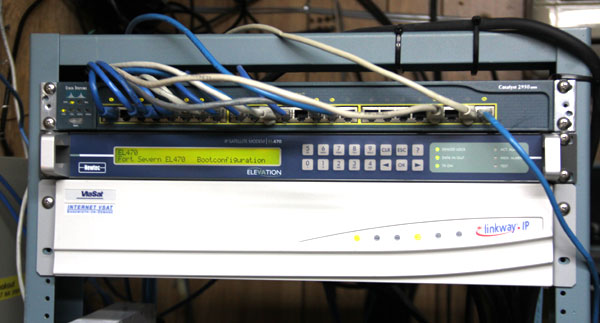 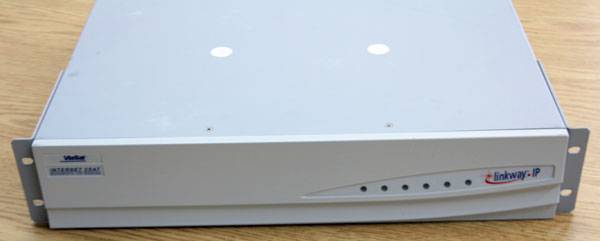 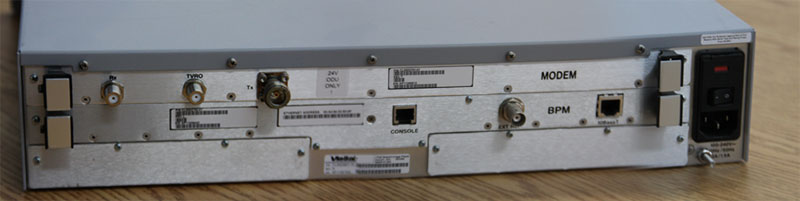 Newtec
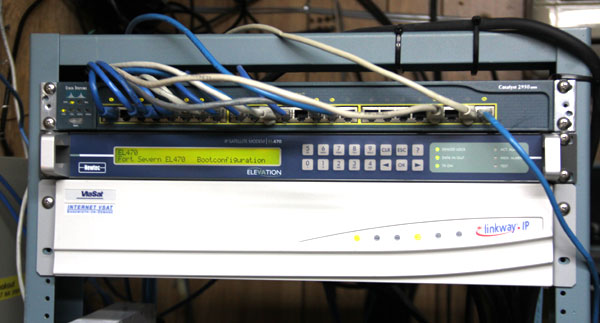 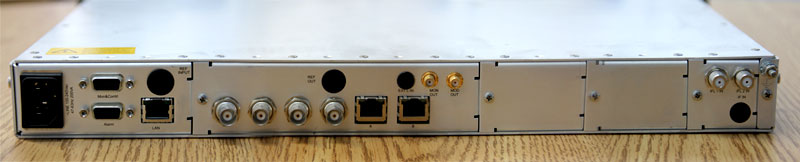 C-Band Video